Unit4When do you have class?
WWW.PPT818.COM
几点钟了？该怎么问呢？
1、What time is it ?几点了？

2、What’s the time ,please?请问，是什么时候了呢？

时间的读法：先读小时，再读分钟，碰上整点得加o’clock,如是半小时

还可以用half past 加小时！！！

eg.What time is it now ?

      It’s…
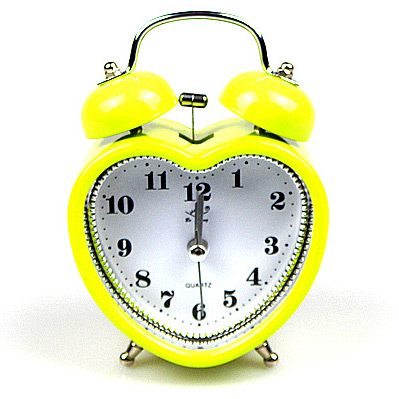 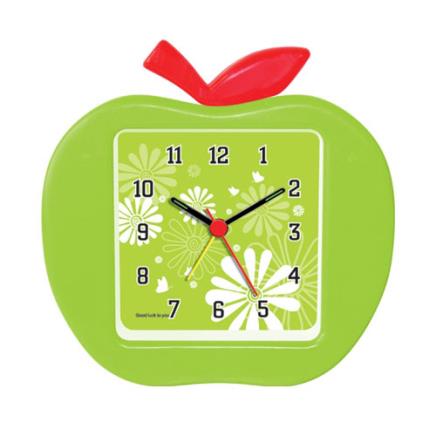 It's ten ten
It's twelve o'clock
What time do you usually get up?
At six fifteen.
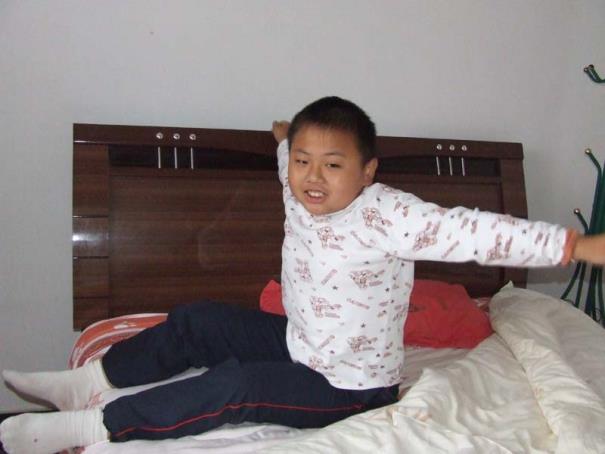 6:15
get up
six fifteen
What time do you usually 
 have breakfast?
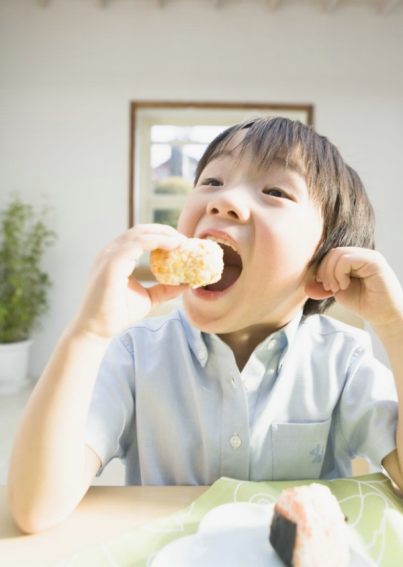 At seven o'clock.
7:00
seven o'clock
have breakfast
What time do you usually have classes?
From half past eight to half past nine.
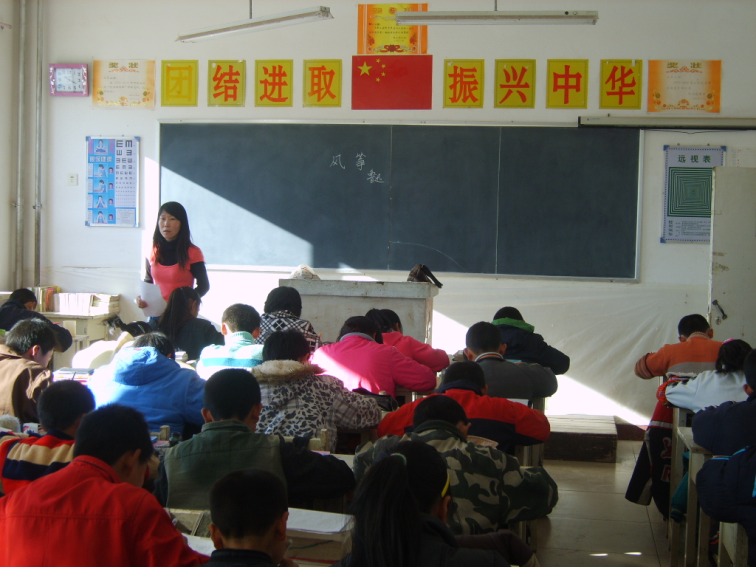 9:30
half past nine
8:30
half past eight
have classes
have lunch
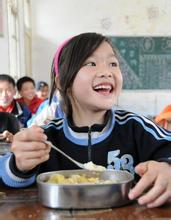 12:00
1:30
twelve o'clock
half past one
What time do you usually have lunch?
From twelve o'clock to half past one.
take exercise
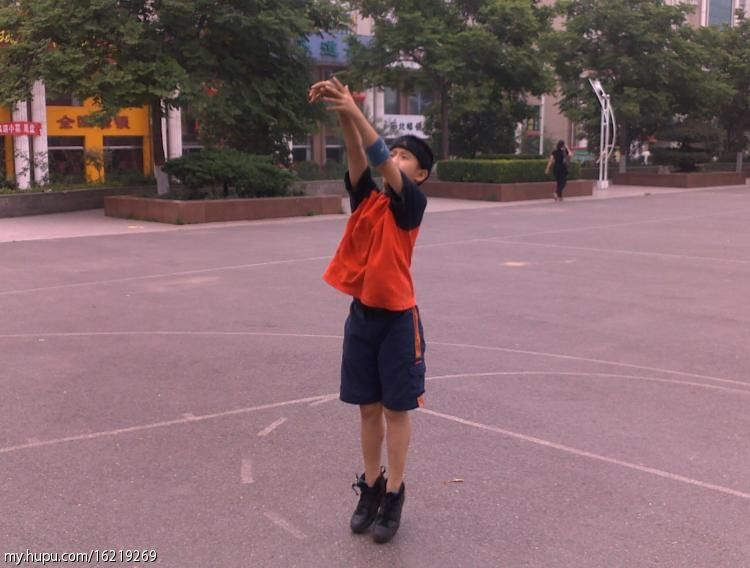 4:30
5:30
half past four
half past five
What time do you usually take exercise?
From half past four to half past five.
do homework
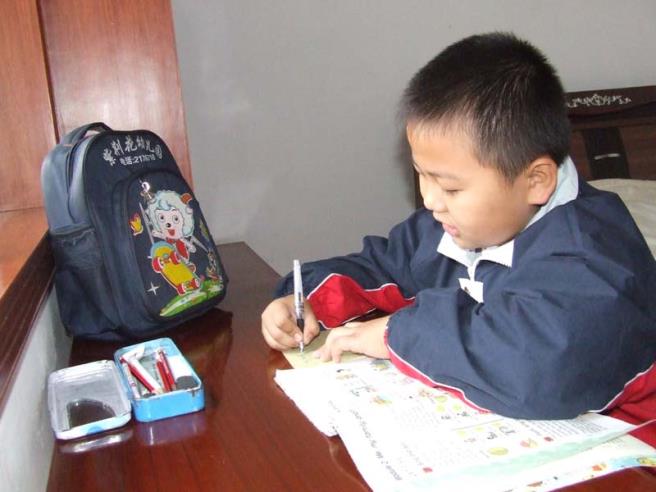 7:00
8:30
seven o'clock
half past eight
What time do you usually do homework?
From senen o'clock to half past eight.
watch TV
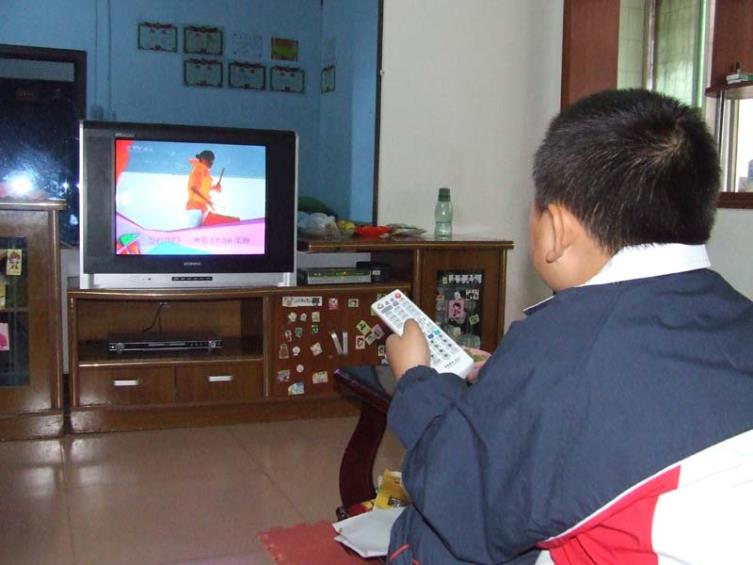 8:30
9:30
half past eight
half past nine
What time do you usually watch TV?
From half past eight to half past nine.
What time do you usually go to bed?
At nine o'clock.
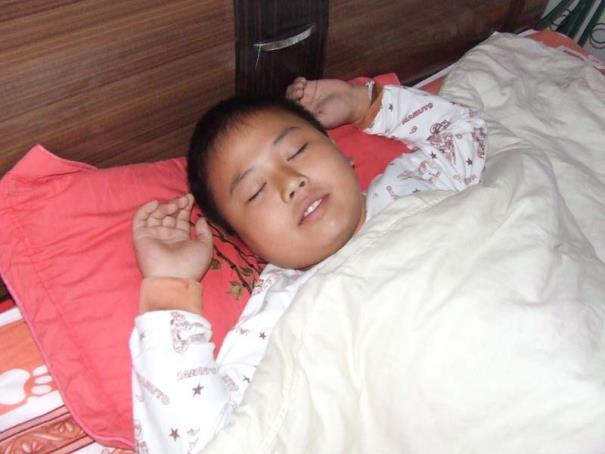 9:00
nine o'clock
go to bed
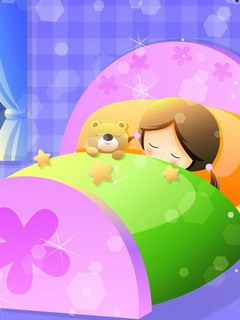 What time do you go to bed?
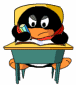 What time do you do your homework?
What time do you 
come home?
Lucky!
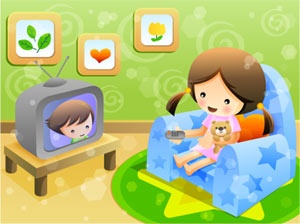 What time do you watch TV?
What time do you______?
Lingling's Day
6:50
7:00
7:30
9:20
4:00
9:30
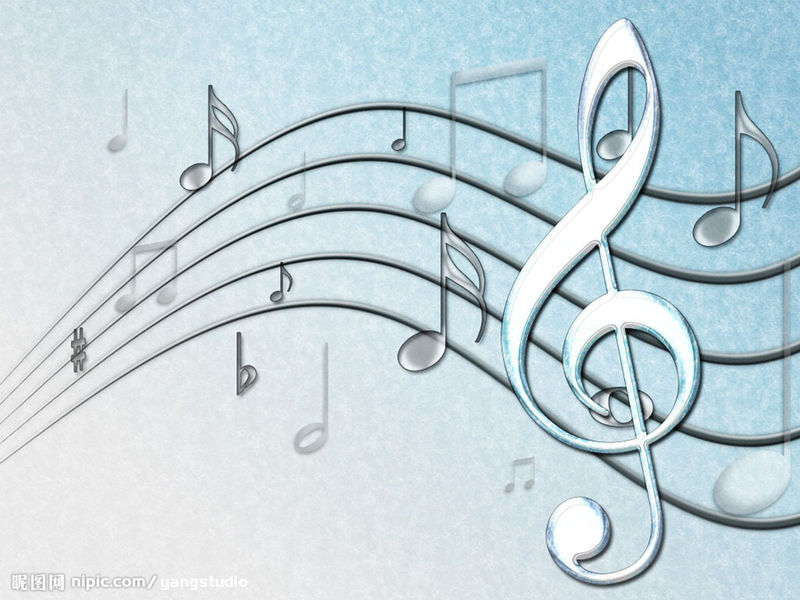 It’s time for us to say
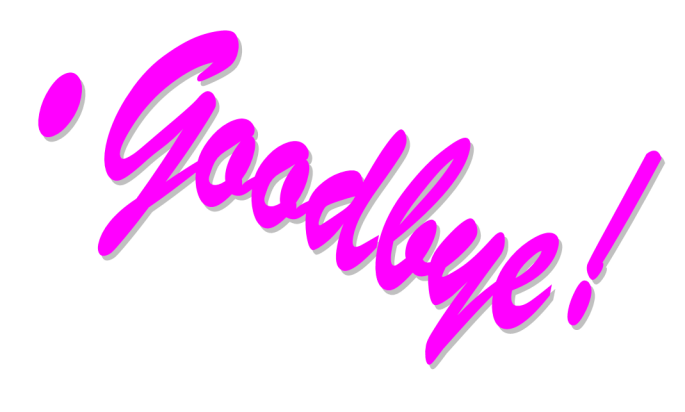 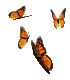